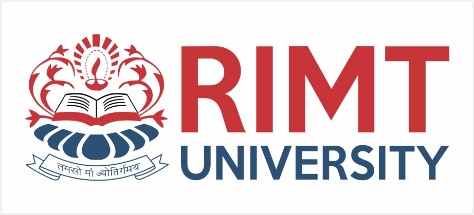 Discrete Structures (BTCS-2402)
Course Name: B.Tech CSE Semester: 4th
Prepared by:

Dr. Ankit
Assistant Professor
Departement of Mathematics
education for life                                          www.rimt.ac.in
1
Dr.Nitin Thapar_SOMC_ITFM
Department of Computer Science & Engineering
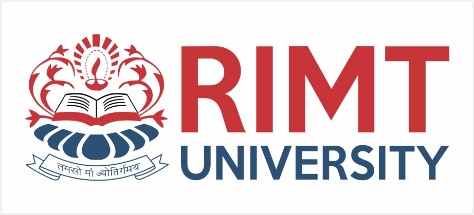 Intersection:
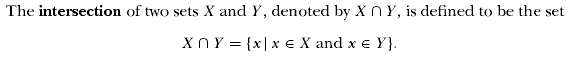 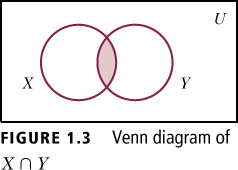 Example: If X = {1,2,3,4,5} and Y = {5,6,7,8,9}, then X ∩ Y = {5}
© Discrete Mathematical Structures:  Theory and Applications
2
Department of Computer Science & Engineering
education for life                                          www.rimt.ac.in
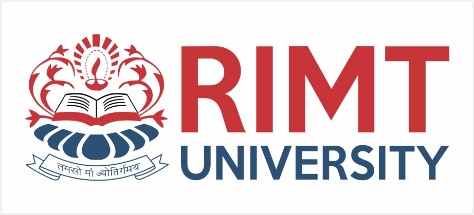 Disjoint Sets:
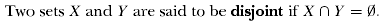 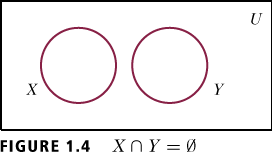 Example: If X = {1,2,3,4,} and Y = {6,7,8,9}, then  X ∩ Y = 
© Discrete Mathematical Structures:  Theory and Applications
3
Department of Computer Science & Engineering
education for life                                          www.rimt.ac.in
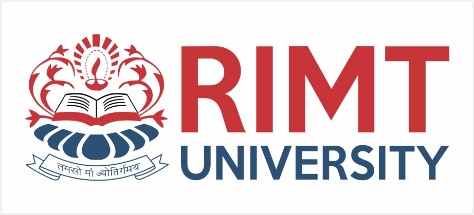 Difference
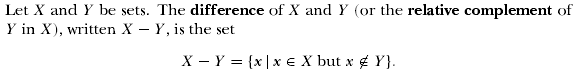 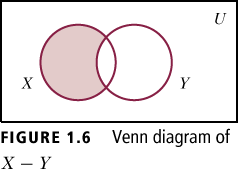 Example:    
If X = {a,b,c,d} and Y = {c,d,e,f}, then X – Y = {a,b} and Y – X ={e,f}
©
4
Department of Computer Science & Engineering
education for life                                          www.rimt.ac.in
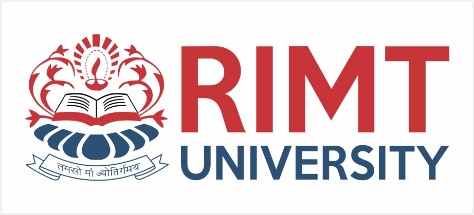 Complement

The complement of a set X with respect to a universal set U is denoted by   xc   and   defined to be  Xc     = {x |x  U, but x  X}
Example:  If U = {a,b,c,d,e,f} and X = {c,d,e,f}, then Xc    = {a,b}
© Discrete Mathematical Structures:  Theory and Applications
5
Department of Computer Science & Engineering
education for life                                          www.rimt.ac.in
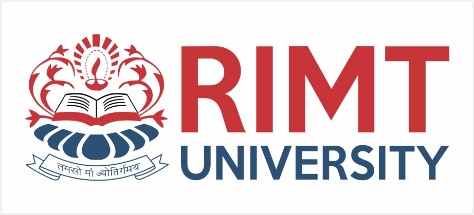 Department of Computer Science & Engineering
education for life                                          www.rimt.ac.in
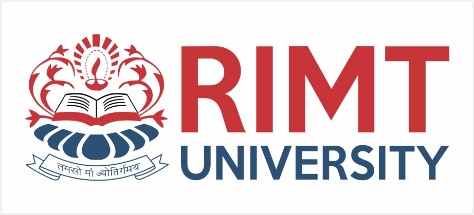 Ordered Pair:
        X and Y are sets. If x  X and y  Y, then an ordered pair is written as (x,y)

       Remark: Order of elements is important. (x, y) is not necessarily equal to (y, x).

Cartesian Product:
The Cartesian product of two sets X and Y , written X × Y , is the set
        
                        X × Y ={(x,y)|x ∈ X , y ∈ Y}

For any set X,  X ×  =   =  × X.

Example:  X = {a,b}, Y = {c,d} 
X × Y = {(a,c), (a,d), (b,c), (b,d)}
Y × X = {(c,a), (d,a), (c,b), (d,b)}
Department of Computer Science & Engineering
education for life                                          www.rimt.ac.in
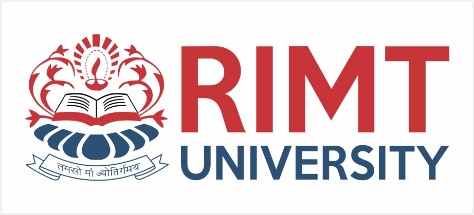 Department of Computer Science & Engineering
education for life                                          www.rimt.ac.in
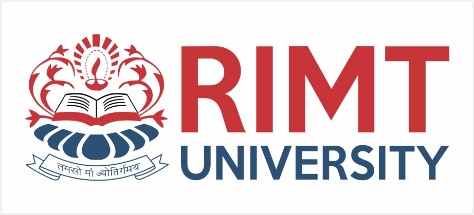 Next Topic
In the next lecture, we will discussed relation and functions.
Department of Computer Science & Engineering
education for life                                          www.rimt.ac.in